Prezentace
ke Shrnující písemné zprávě 
Ekonomické, procesní  a IT/ICT poradenství v oblasti platebních systémů a odbavení  ve veřejné dopravě na posouzení aktuálního provozu, využívání a rizik karty 
Opencard
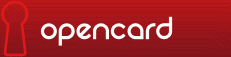 NEXIA AP, a.s.
Sokolovská 5/49, Praha 8, PSČ: 186 00
IČ: 4811 7013
Praha,  22. 4. 2015
Výtisk č. 5/5
Úvod k realizované činnosti
Úvod k Prezentaci: Předmět zadané činnosti
V rámci poradenské činnosti byly zpracovány tyto klíčové komponenty:  
Zpracování odhadu provozních a investičních nákladů v krátkodobém horizontu (r. 2015) a střednědobém horizontu (období 2015 – 2018) při pokračování současného provozu Opencard
Posouzení současného stavu Opencard a posouzení potenciálu Opencard vzhledem k technologickému vývoji a potřebám a cílům HMP
Specifikace a posouzení provozních a funkčních rizik pokračování provozu karty Opencard pro HMP uživatele Opencard 
Specifikace klíčových pochybení HMP v období 2011 - 2014
Vymezení realizovatelných alternativ dalšího postupu HMP ve vztahu k provozu karty Opencard
Návrh dalšího postupu pro HMP a jeho podřízené organizace ve věci provozu karty Opencard 
Sběr dat a informací, zjišťování nákladovosti, nedostatků a rizik provozu OpC byl proveden i u Podřízených organizacích HMP: OOC, DPP a  ROPID
Naplnění cílů realizace projektu Opencard
Strategické cíle Opencard: Posuzované 4 Cíle zavedení OpC
Cíl 1: univerzální platební nástroj pro bezhotovostní čerpání městských služeb:  nebyl splněn 
Funkce platebního nástroje zúžena na nosič předplatního časového kuponu MHD - neprovádí platby 
Využití OpC jako platebního nástroje v aplikaci KAP je dlouhodobě marginální - nepřináší držitelům a HMP hodnotu 
Elektronická peněženka je generačně zastaralá a nemůže konkurovat globálním bankovním řešením 
Cíl 2: univerzální identifikační nástroj:  nebyl splněn  - Držitelé OpC o tuto funkcionalitu nemají zájem (obdobně HMP) 
Cíl 3: Atraktivní karta pro komerční organizace:  nebyl splněn  - do slevového programu  zapojeno jen  97 podnikatelů 
Kmen podnikatelů je malý, nelze tak usuzovat, že OpC je  komerčně atraktivní. OpC potenciál atraktivity fakticky nemá.
Cíl 4 : Výnosnost a ekonomická návratnost Opencard:  nebyl splněn 
Ekonomický model OpC předpokládal pro 2007 - 2015 výnosy: 4.924,7 mil. Kč  a  počítal s NPV: + 1.110,5 mil. Kč 
Jediným reálným uplatněním  OpC je tak Elektronizace odbavení ve veřejné dopravě
Potenciály karty Opencard
Potenciály OpC vzhledem k technologickému vývoji a k potřebám a cílům HMP
Off-line technologie je bohužel dnes již zastaralým řešením bez významnějšího potenciálu rozvoje:
Technologický pokrok přinesl masivní rozšíření on-line a cloud technologií a zrychlení globalizace platebních technologií nadnárodních finančních institucí 
Off-line Mifare DESFire karta je pro většinu aplikací zbytečně nákladná a  komerčně neatraktivní
Předpoklad, že zabezpečení elektronických transakcí se bude masově realizovat e-podpisem, se ukázal jako nereálný 
Elektronická peněženka pro 1 - 2 milionů klientů nikdy nebude uživatelsky atraktivní a nákladově efektivní. HMP/DPP tento produkt vůbec nevyužije, neboť dosud  nepředpokládá zavedení elektronických plateb jednotlivého jízdného
Potřeby a cíle HMP ve vztahu k OpC a oblastem, kterých se OpC dále dotýká (odbavování v MHD, tarifní politika MHD, integrace se Středočeským krajem atd.), buď vůbec  nebyly definovány nebo jsou neaktualizované:
HMP vnímalo OpC jako multifunkční univerzální kartu Pražana, ačkoli takovou kartou OpC není, uživatelé ji nežádají a HMP nemá využití pro takovou kartu ve svých službách 
OpC nemá aktualizovány ekonomické cíle a nemá ani funkční a vývojové vize či cíle
Jediným reálným uplatněním  OpC je tak Elektronizace odbavení ve veřejné dopravě
Elektronizace MHD však byla realizována pouze jako majoritní převedení papírových kuponů na OpC jako nositele časové jízdenky bez zavedení nových produktů (např. zastropování jízdného) či vytěsnění hotovosti z odbavení
Koncept městských karet technologicky i funkčně zastaral. Je  využíván především pro elektronické odbavení ve veřejné dopravě, další funkce mají minimální užitnou hodnotu a zbytečně zatěžují provozovatele dodatečnými náklady
Ekonomika projektu OpC
Celkové provozní a investiční náklady OpC v období 2005 - 2014
Celkové náklady (provozní a investiční) související s realizací OpC v období 2005 – 2014 lze definovat tímto způsobem:
Celkové náklady včetně interních osobních nákladů (mzdy + odvody) HMP a DPP souvisejících s provozem OpC. Investiční (kapitálové) náklady tvoří 37,6 % celkových nákladů




 

Podíl EMS na celkových nákladech OpC vč. DPH (HMP není schopno provést odpočet DPH na vstupu)





Zahrnutí interních osobních nákladů je důležité, neboť tyto náklady kauzálně vznikaly v přímé souvislosti s realizací OpC.
Hodnocení současné situace projektu Opencard
Celkové zhodnocení současného stavu: zdůvodnění shrnujícího názoru (1/2)
Při migraci PCKS do prostředí HMP v r. 2011 nedošlo ze strany HGS k řádnému a úplnému předání procesu správy PCKS pracovníkům OINF – nedošlo k předání přístupů do jednotlivých částí  SKC a potřebných zkušeností, znalostí a schopností PCKS provozovat a spravovat 

OINF nikdy fakticky neplnil roli provozovatele a správce PCKS - taková role nebyla po něm nikdy ani požadována

Provoz PCKS je podložen pouze dílčí uživatelskou dokumentací, technická dokumentace existuje minimální 

Proces předání provozu PCKS mezi HMP a OOC nebyl oboustranně řádně organizován a řízen a není dokončen

Vedení OOC zatím s ohledem na výše uvedené nemůže začít v plném rozsahu plnit roli provozovatele a správce
Hodnocení současné situace projektu Opencard
Celkové zhodnocení současného stavu: zdůvodnění shrnujícího názoru (2/2)
Projekt OpC nebyl ze strany HMP centrálně řízen (každá část se řídí samostatně a navzájem komunikuje omezeně) a nikdy nebyla řízena jeho rizika - realizace OpC byla v klíčovém rozsahu naopak řízena a ovlivňována dodavatelsky
Neexistovalo krátkodobé a střednědobé plánování, absentovaly plány obnovy HW a SW a chyběl controlling OpC
Akvizice a provoz OpC se vyznačují nevýhodnými smlouvami, vysoký rozsahem outsourcingu, nepřiměřenými investičními i provozními náklady.
HMP je vystavováno mediálním atakům klíčového dodavatele, jehož přístup k OpC je jednou z klíčových příčin současné kritické situace. Tento dodavatel uplatňuje nároky za údajné bezdůvodné obohacení HMP a DPP v celkové výši 175,4 mil. Kč, jehož výše je dle našeho názoru řádově nepřiměřená a nepodložená
Nevhodný koncept multifunkční městské karty (nákladná off-line technologie bez komerční atraktivity) - neekonomicky zatížen nevhodným rozdělením rolí vlastníka média (HMP), správce PCKS (OOC) a vlastníka dopravní aplikace (DOS) - licenčně, investičně a provozně došlo ke zbytečnému vytvoření dvou částečně duplicitních systémů
Hodnocení současné situace projektu Opencard
Klíčová pochybení HMP v období 2011 – 2014 (1/2)
V období 2011 – 2014  byl negativní stav  OPC  zakonzervován a v některých ohledech se bohužel ještě zhoršil. 
Migrace PCKS a převzetí provozu do struktury HMP v r. 2011 byly pouze formální. Provoz a správa PCKS byly nadále cíleně outsourcovány na HGS/EMS  - projekt OpC tak byl dále organizován a řízen dodavatelsky.
HMP  a DPP  uzavřely s HGS  nevýhodné  Smlouvy o poskytování základní programové podpory:  
HMP zasmluvnilo neobvykle vysoký měsíční paušál 2.358 tis. Kč bez DPH za služby, např. projektové práce: 454 tis. Kč/měsíc,  údržba programového vybavení: 740 tis. Kč/měsíc, aktualizace dokumentace: 91.965 Kč/měsíc a významný objem činností, které by si měl správce systému účinně a efektivně zabezpečovat sám
DPP  měsíční paušál 1.309 tis. Kč bez DPH s obdobnými paušálními kalkulačními položkami
Hodnocení současné situace projektu Opencard
Klíčová pochybení HMP v období 2011 – 2014 (2/2)
Obě Smlouvy o základní programové podpoře způsobují  nepřiměřené náklady na provoz a správu PCKS a DOS fakturované HGS/EMS - na roční bázi celkem 44.334 tis. Kč bez DPH:
Nestandardnost a nevýhodnost obou smluv spočívá mj. v měsíční paušalizaci ceny za činnosti, které obvykle v paušálním modelu nejsou objednávány (projektový management, údržba SW, aktualizace dokumentace atd.) 
Reálnou hodnotu těchto služeb je velmi složité stanovit. Lze definovat očekávaný objem, který by standardní zákazníci motivovaní k co nejnižší nákladovosti byli měsíčně ochotni hradit za služby potřebné základní programové podpory 
Tento objem dle našich zkušeností odhadujeme v řádu statisíců korun měsíčně
Doporučení dalšího postupu pro HMP a jeho zdůvodnění
Premisy doporučení pro HMP a  Přechodové období
Základní premisou našeho doporučení je nepokračovat v dlouhodobém provozu a rozvoji OpC, a to z těchto důvodů: 
Nevhodnost konceptu multifunkční městské karty, vysoká provozní a investiční nákladovost OpC
Náročnost provozování a správy PCKS ze strany HMP, OOC 
Nevýhodnost dosavadních smluvních vztahů, vysoká dlouhodobá rozvojová i provozní závislost na EMS 
Druhou premisou je nepřistupovat unáhleně a bez dostatečné přípravy k zadání nového dlouhodobého řešení :
HMP musí definovat a aktualizovat své potřeby a cíle v tarifní politice MHD, v odbavování v MHD, v integraci atd. 
Dodání dlouhodobého řešení bude časově a věcně velmi náročné a bude vyžadovat striktní dodržování pravidel ZVZ (odhadujeme minimálně 2 roky od zahájení příprav do ukončení výběru dodavatele či dodavatelů)
Optimálním postupem je aplikovat Přechodové období, v jehož rámci by: 
Byl zachován provoz systému DOS v plném rozsahu za současných licenčních podmínek a s již historicky zakoupenými aktivy HMP (licence, vlastní karty, HW a SW):
Ekonomicky co nejefektivněji, provozně kvalifikovaně, stabilně a především i transparentně 
S redukovanou podporou EMS (pokud EMS přistoupí na racionální poptávku na podporu OpC na bázi obvyklých cen) -  případně bez podpory EMS
HMP definovalo své cíle a strategii v tarifní politice a odbavování v MHD, v nástrojích zvyšování příjmů z MHD, v integraci  atd. a   postupně či jednorázově implementovalo dlouhodobého řešení